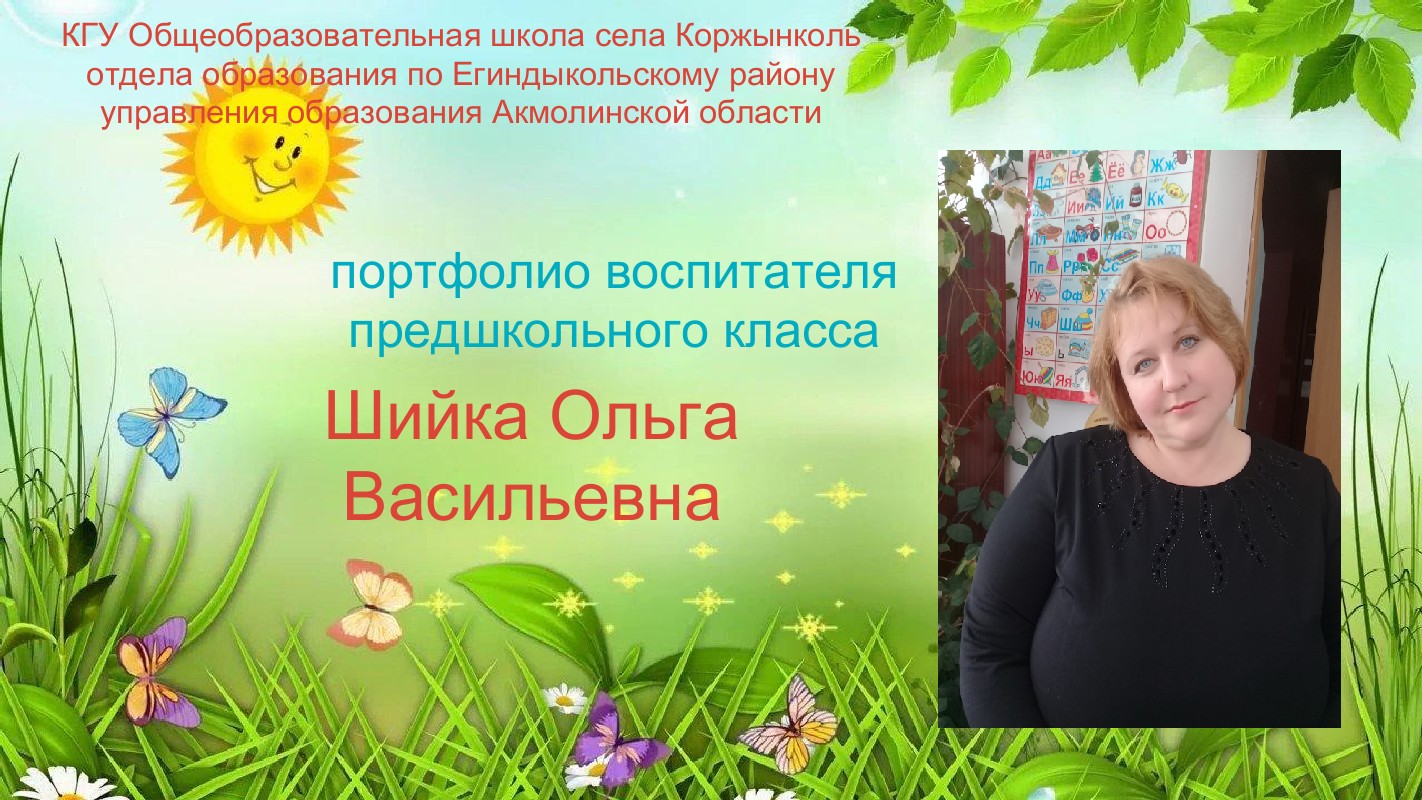 Визитная карточка
Должность: воспитатель предшкольного класса
Образование: высшее
Окончила Евразийский педагогический университет им. Л.Н.Гумилева
Педагог – модератор 
Стаж 24 года
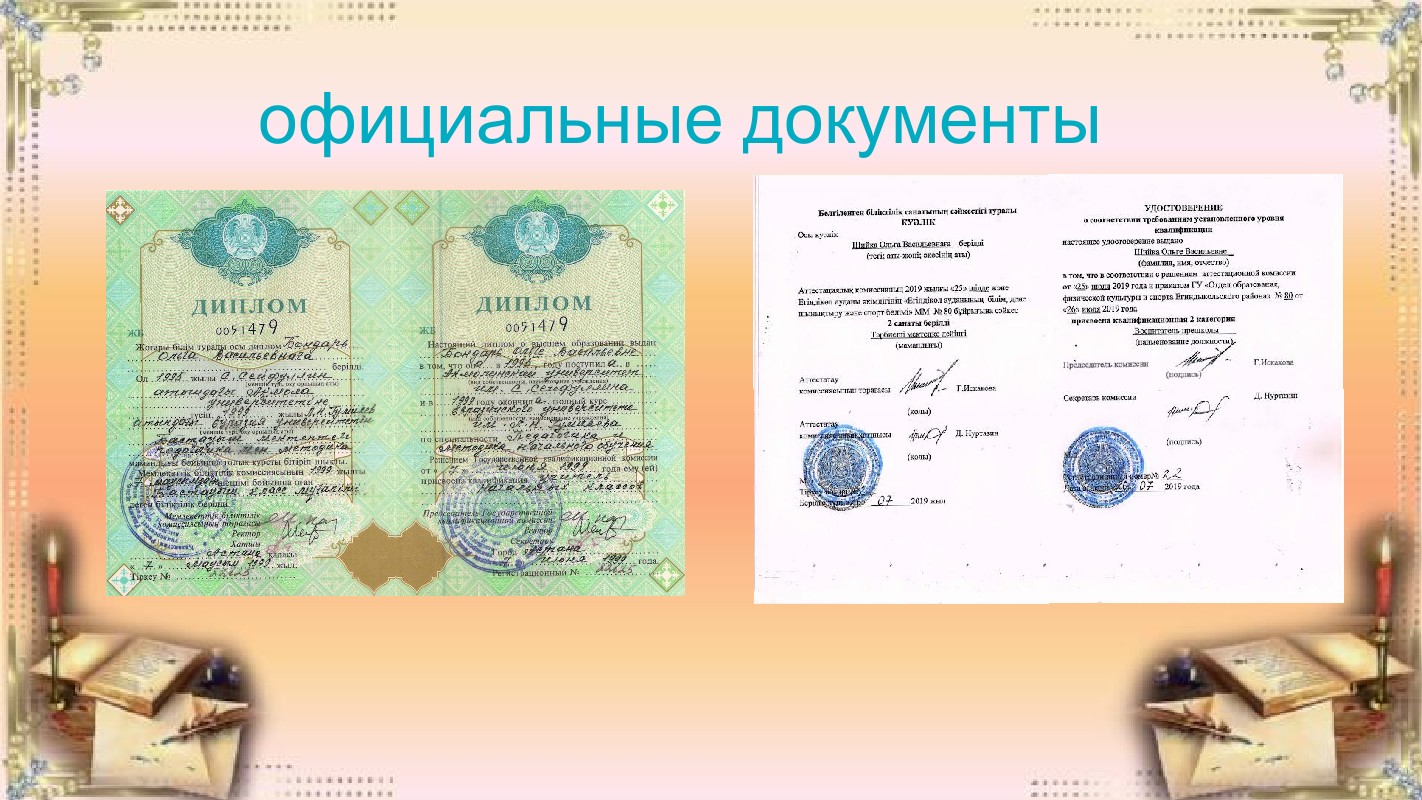 Официальные документы
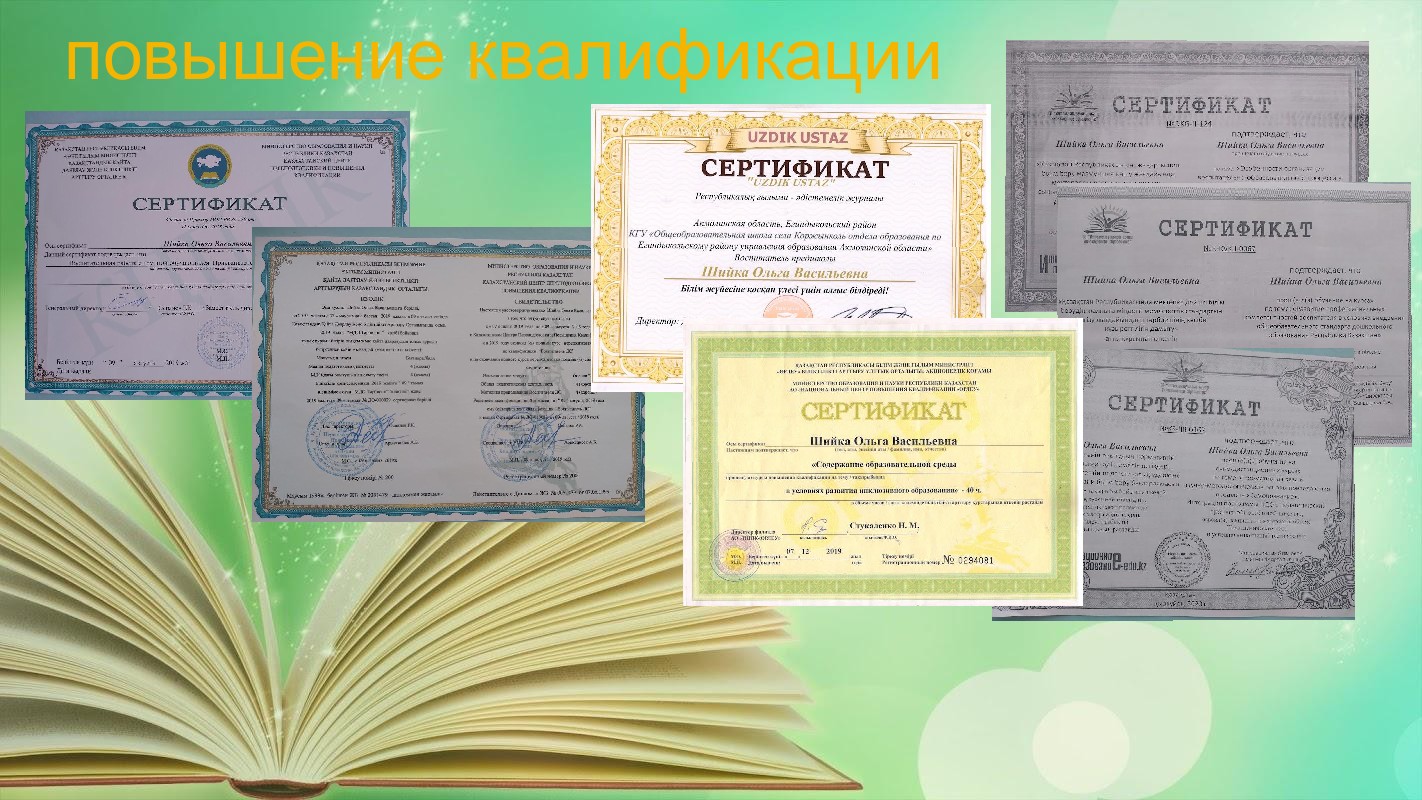 Повышение квалификации
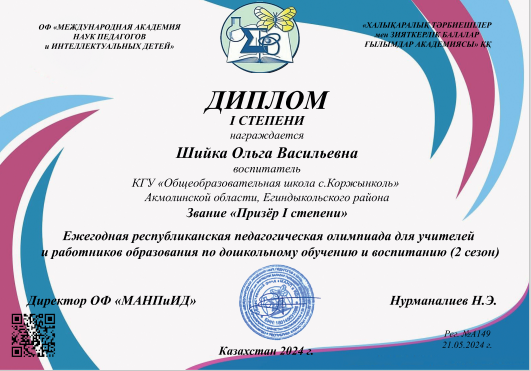 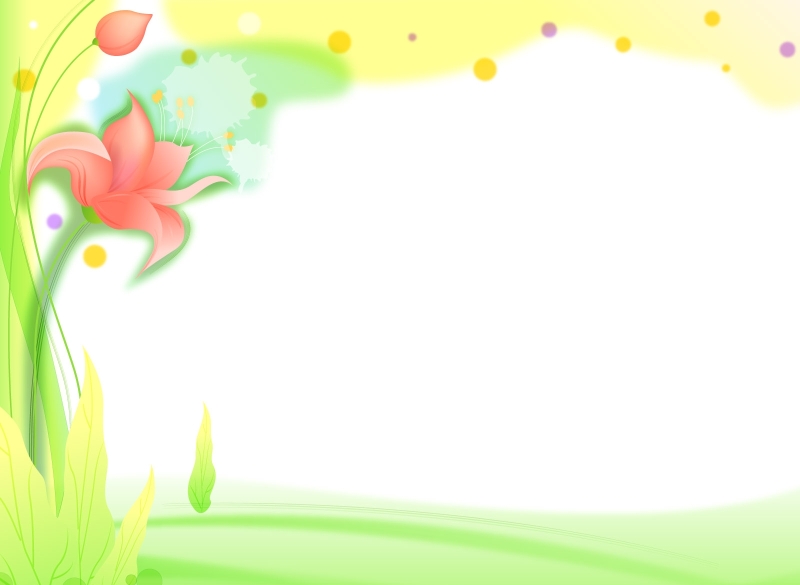 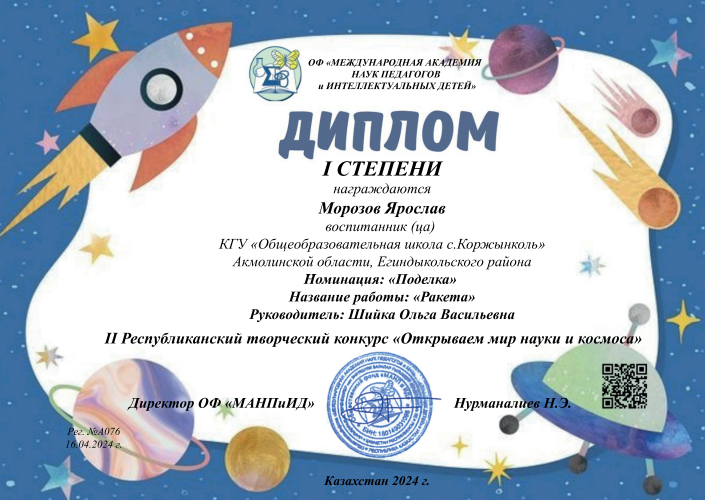 Достижения детей
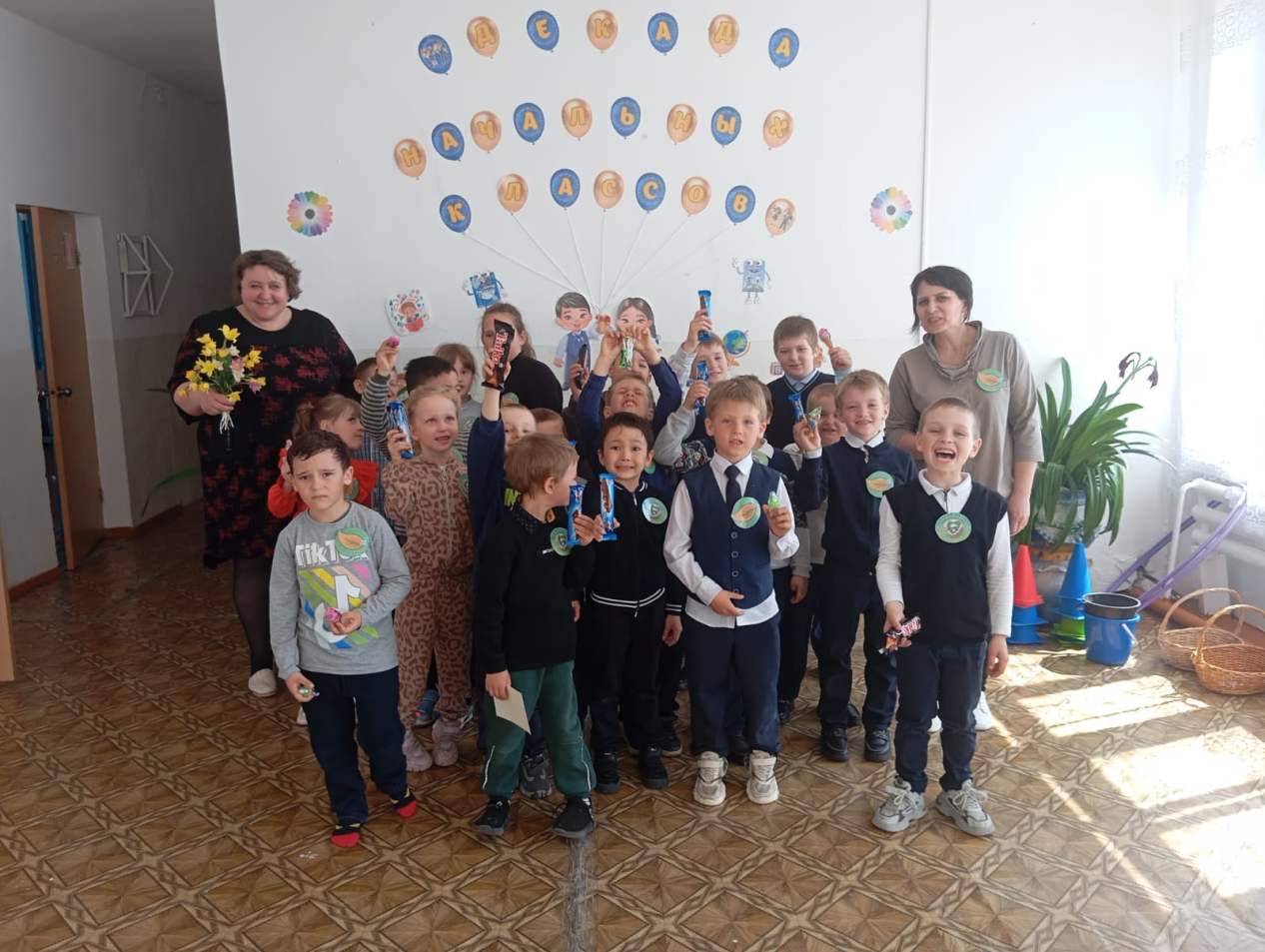 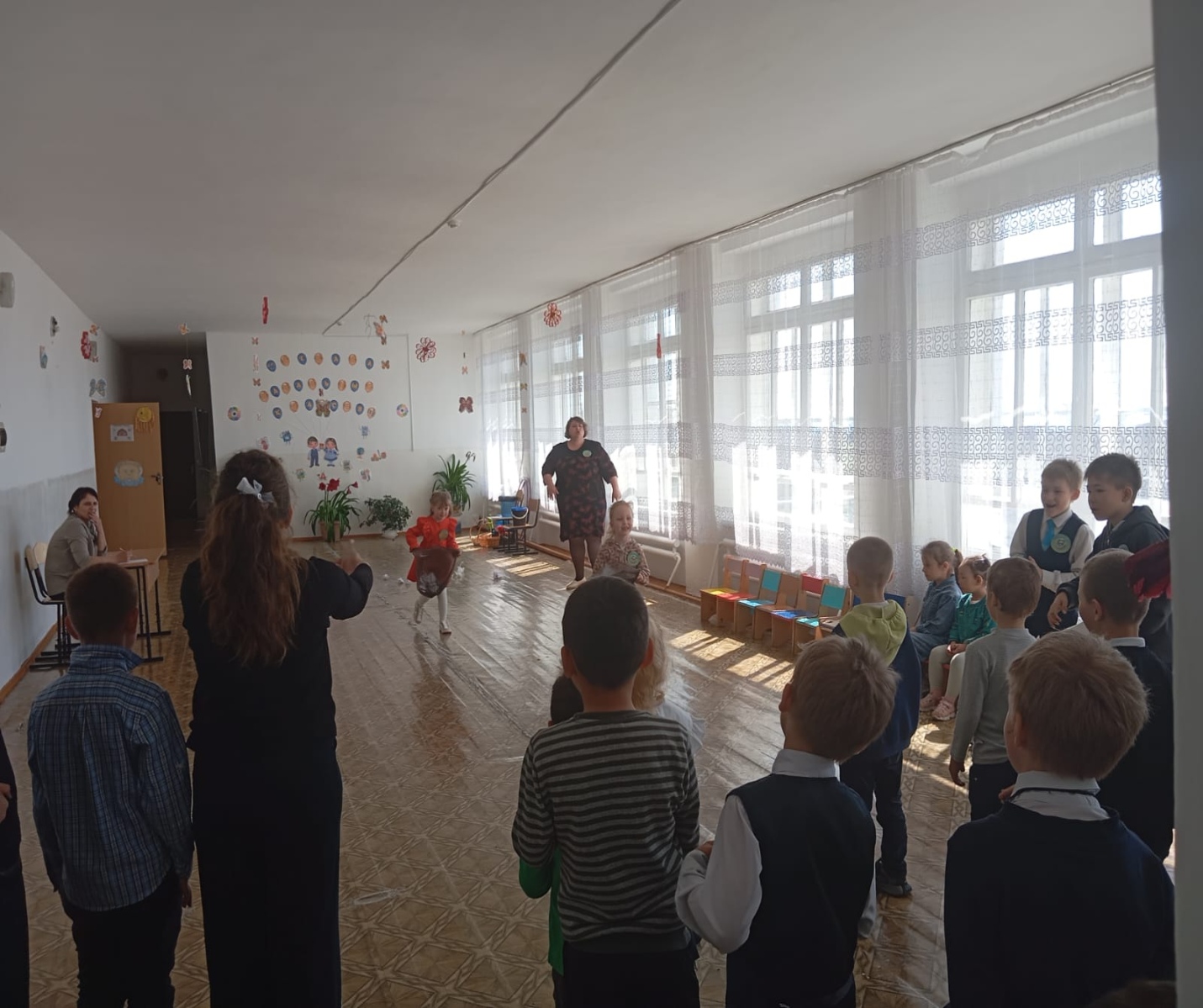 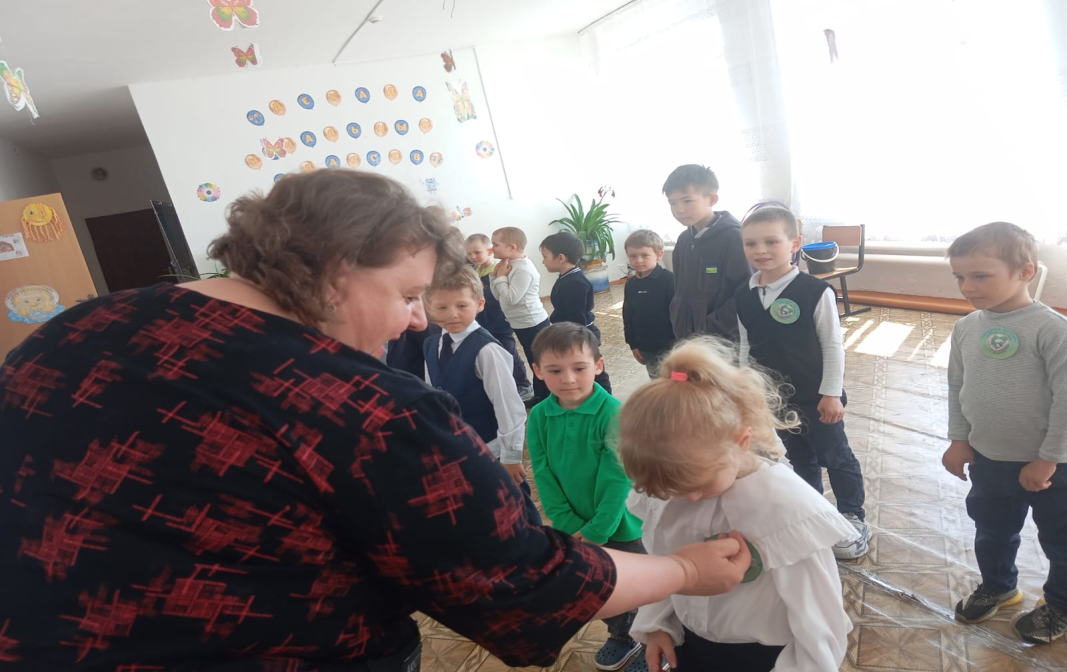 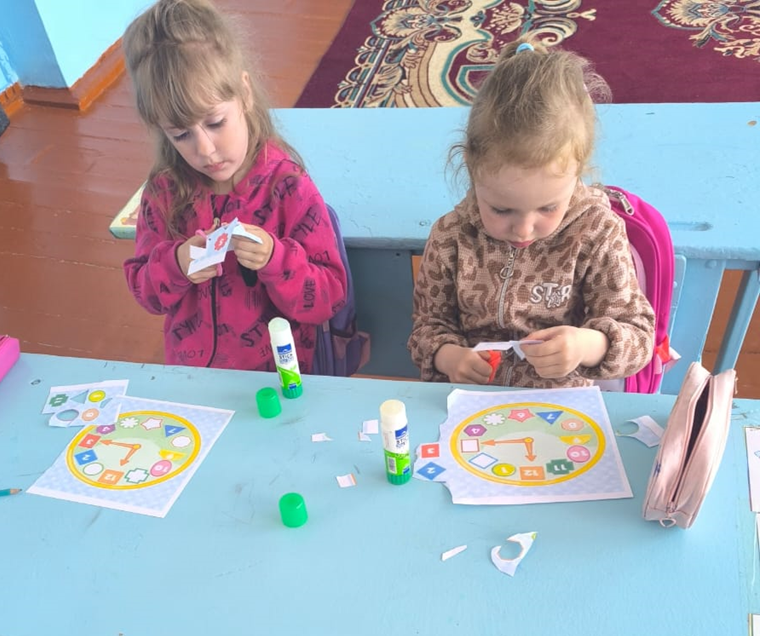